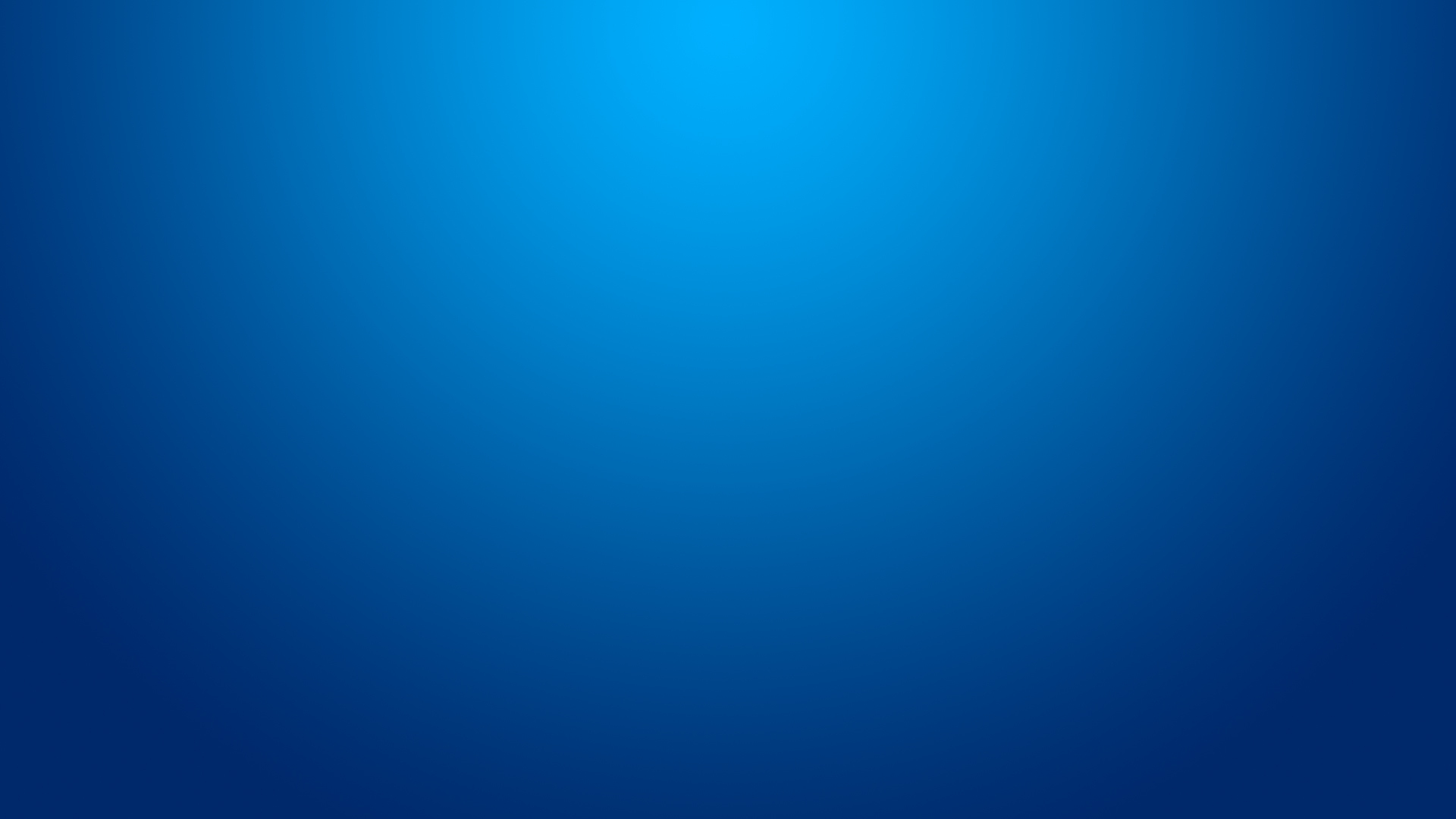 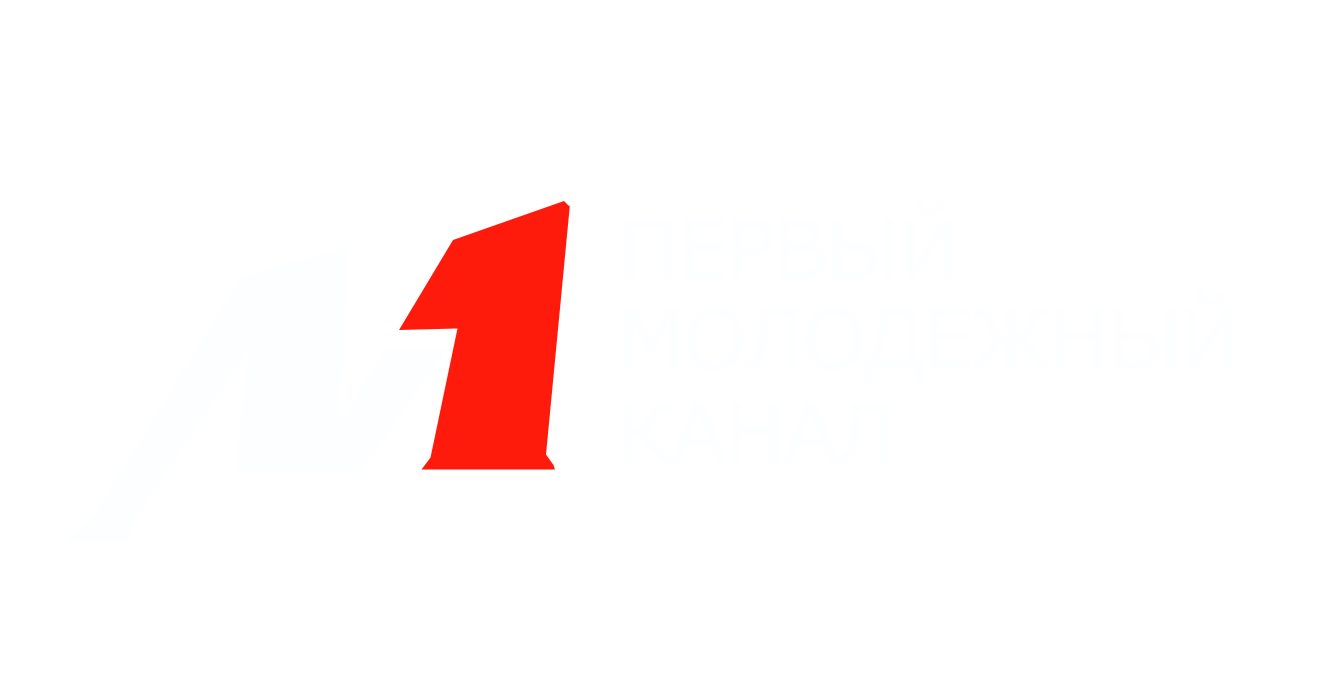 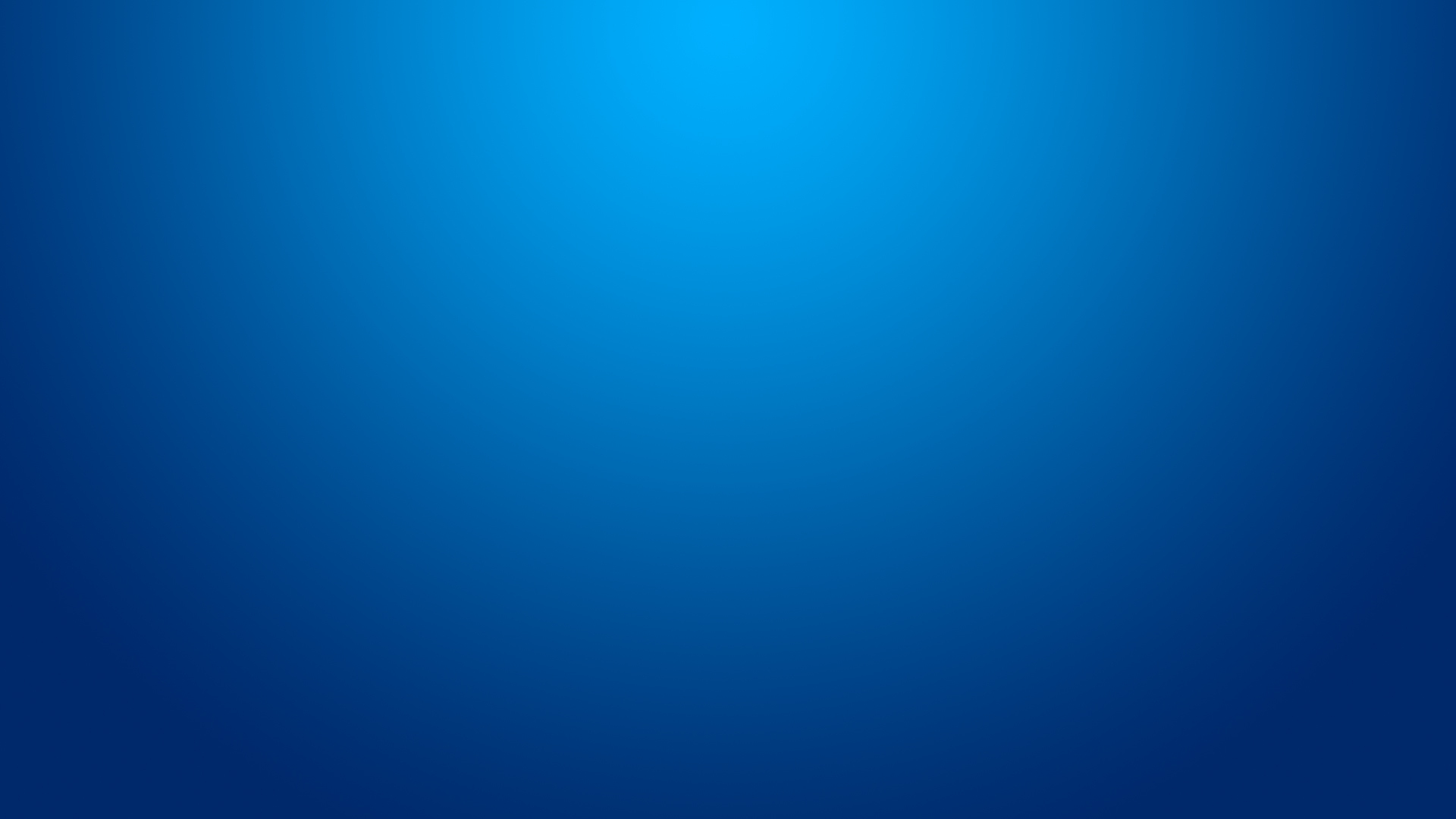 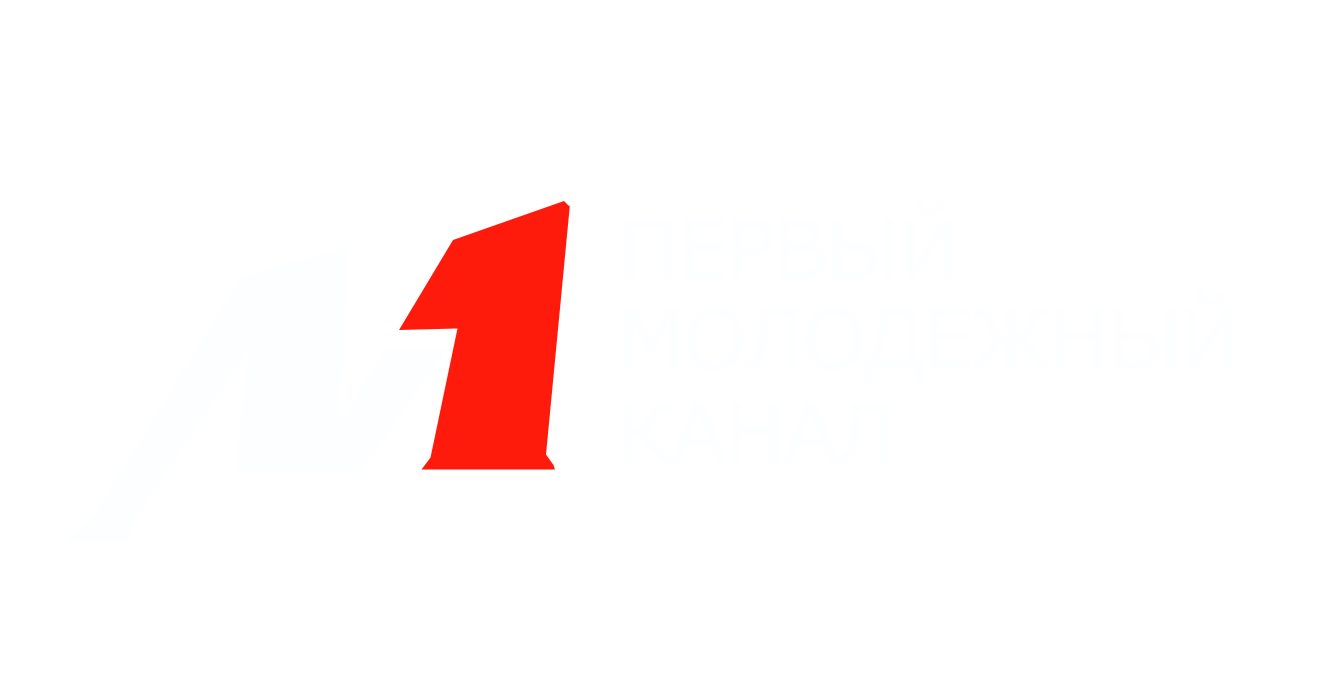 Цель проекта: создание инициативной группой творческой молодежи города Кириллова в ноябре 2018 года видеостудии для развития личностного потенциала подростков с девиантным поведением
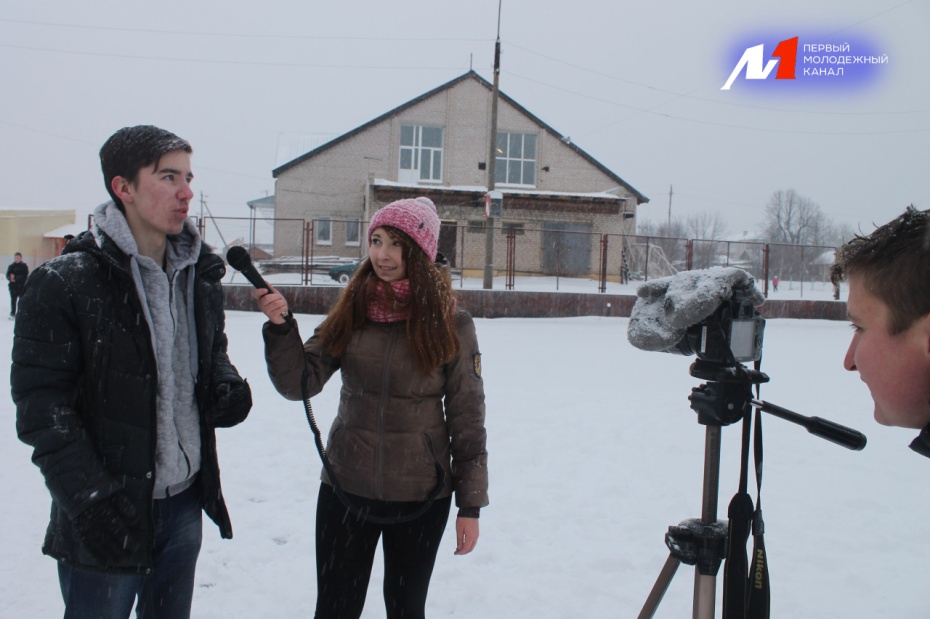 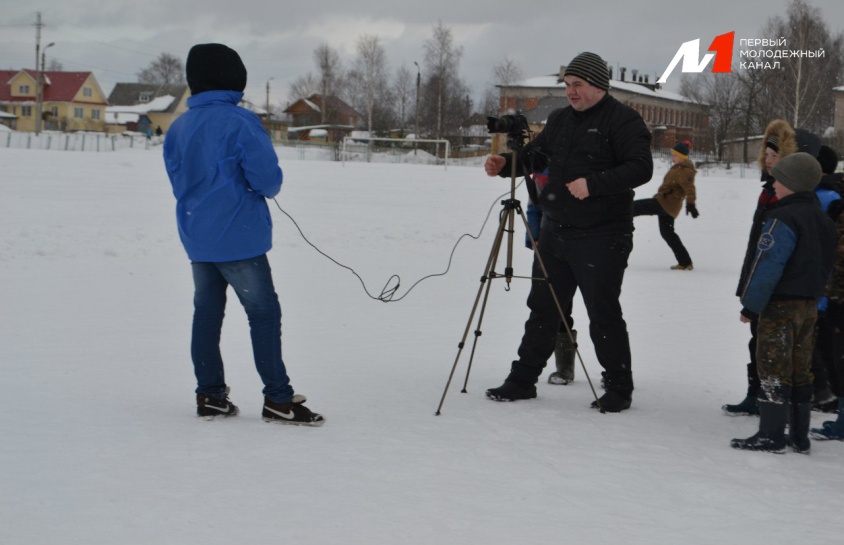 Методы реализации проекта:
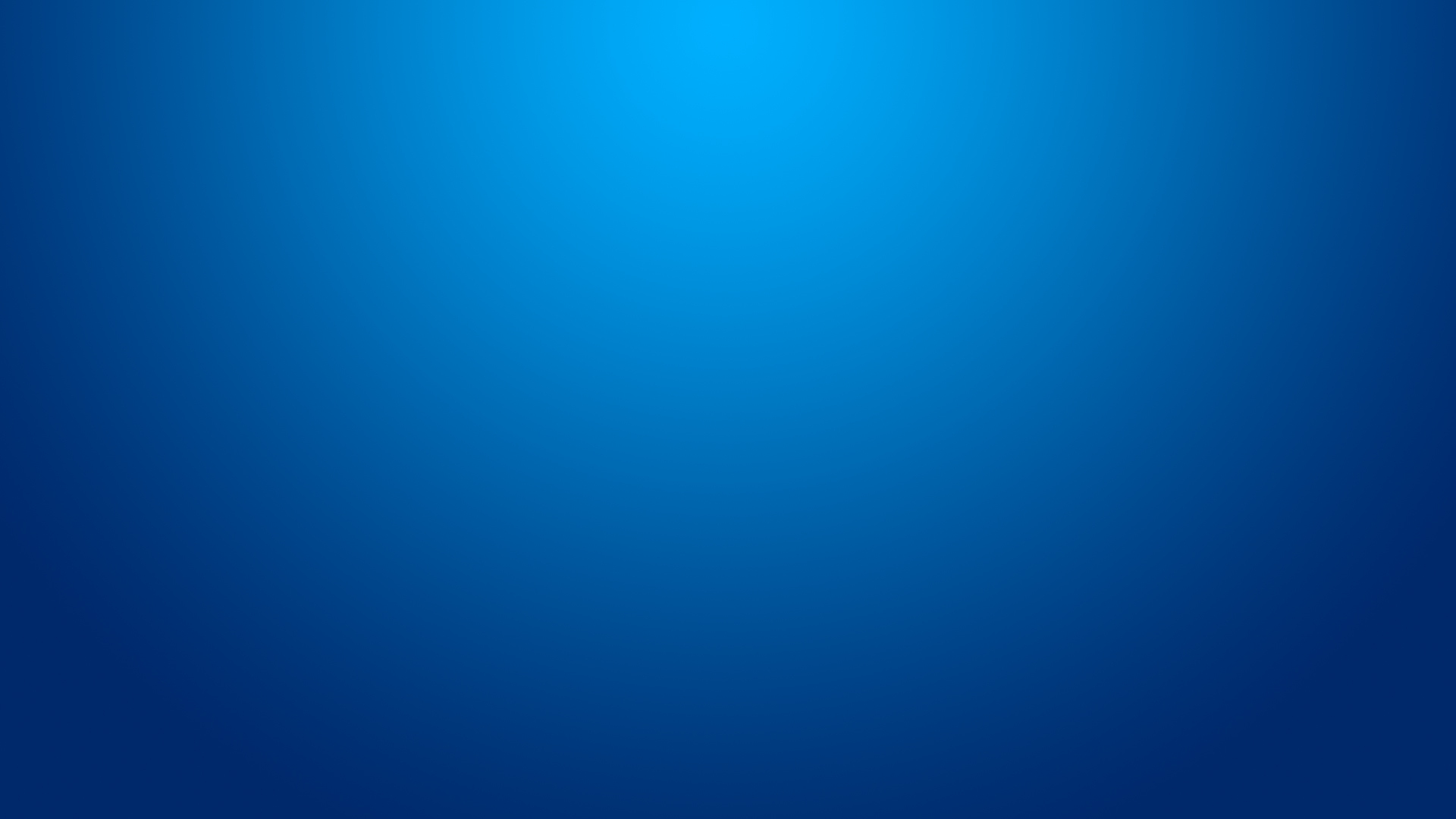 Второй этап: «Практический»
Третий этап: «Подведение итогов»
Первый этап: «Организационный»
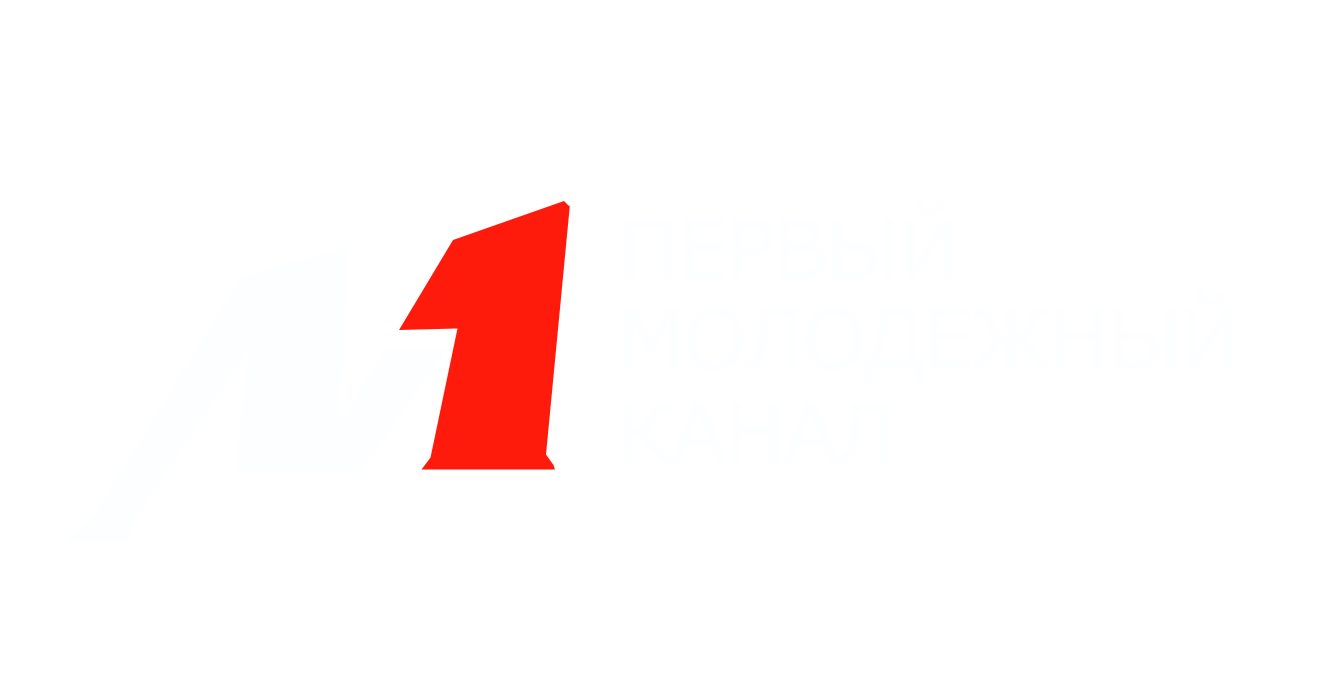 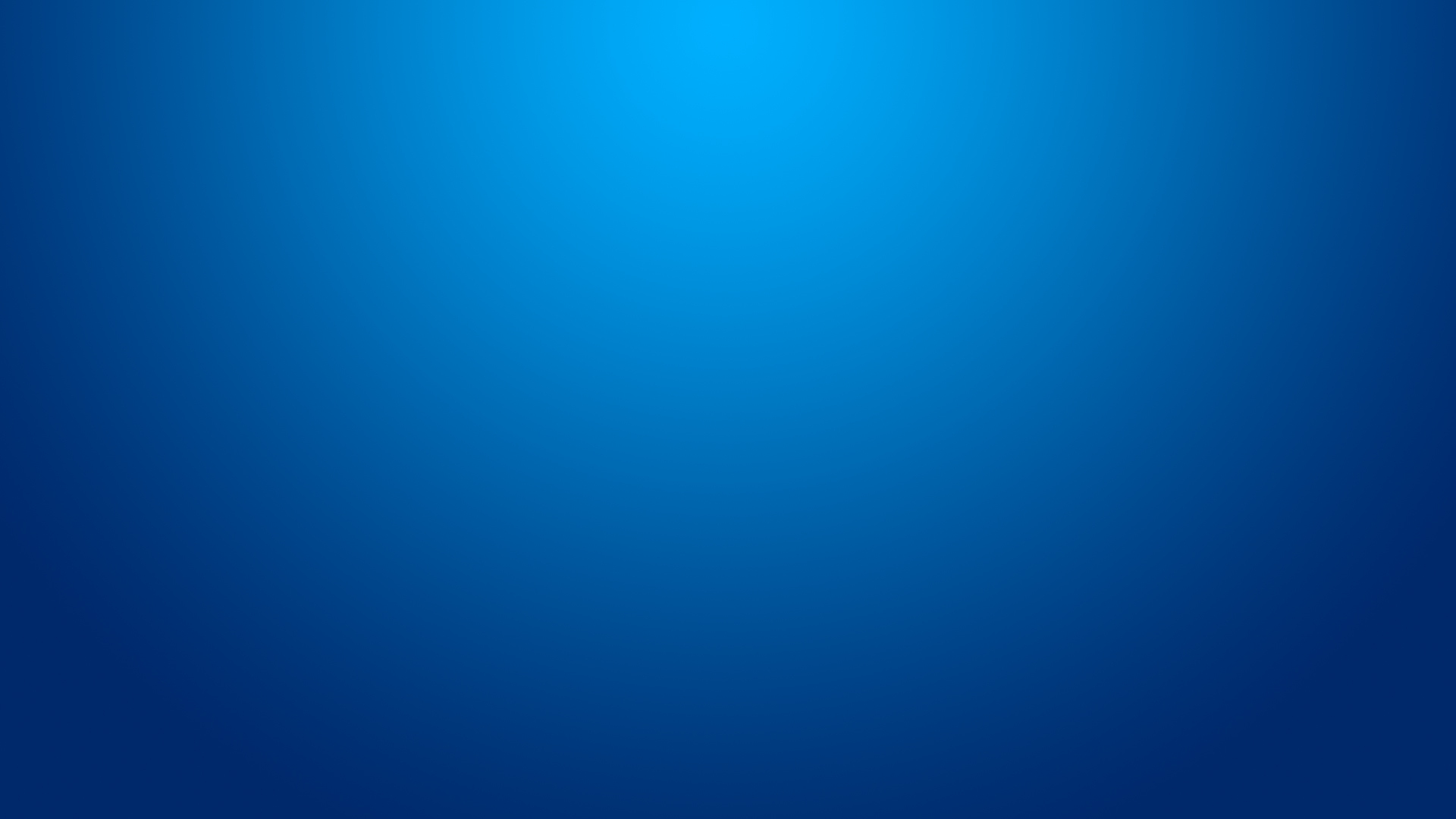 УЧАСТНИКИ ПРОЕКТАШкольники Студенты областного колледжа культуры и туризмаПредставители предприятий и учреждений города    и районаЧлены общественных организаций Жители города и района
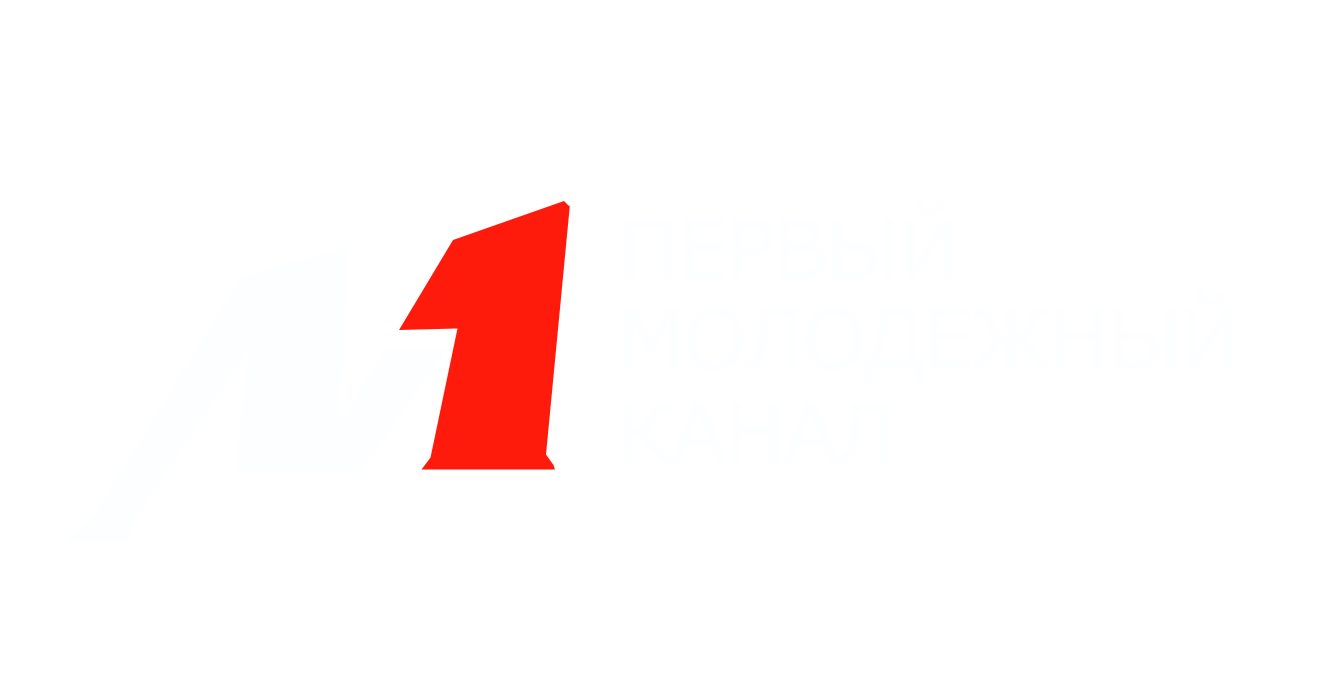 ИНФОРМАЦИОННЫЕ ПЛОЩАДКИ ПРОЕКТА
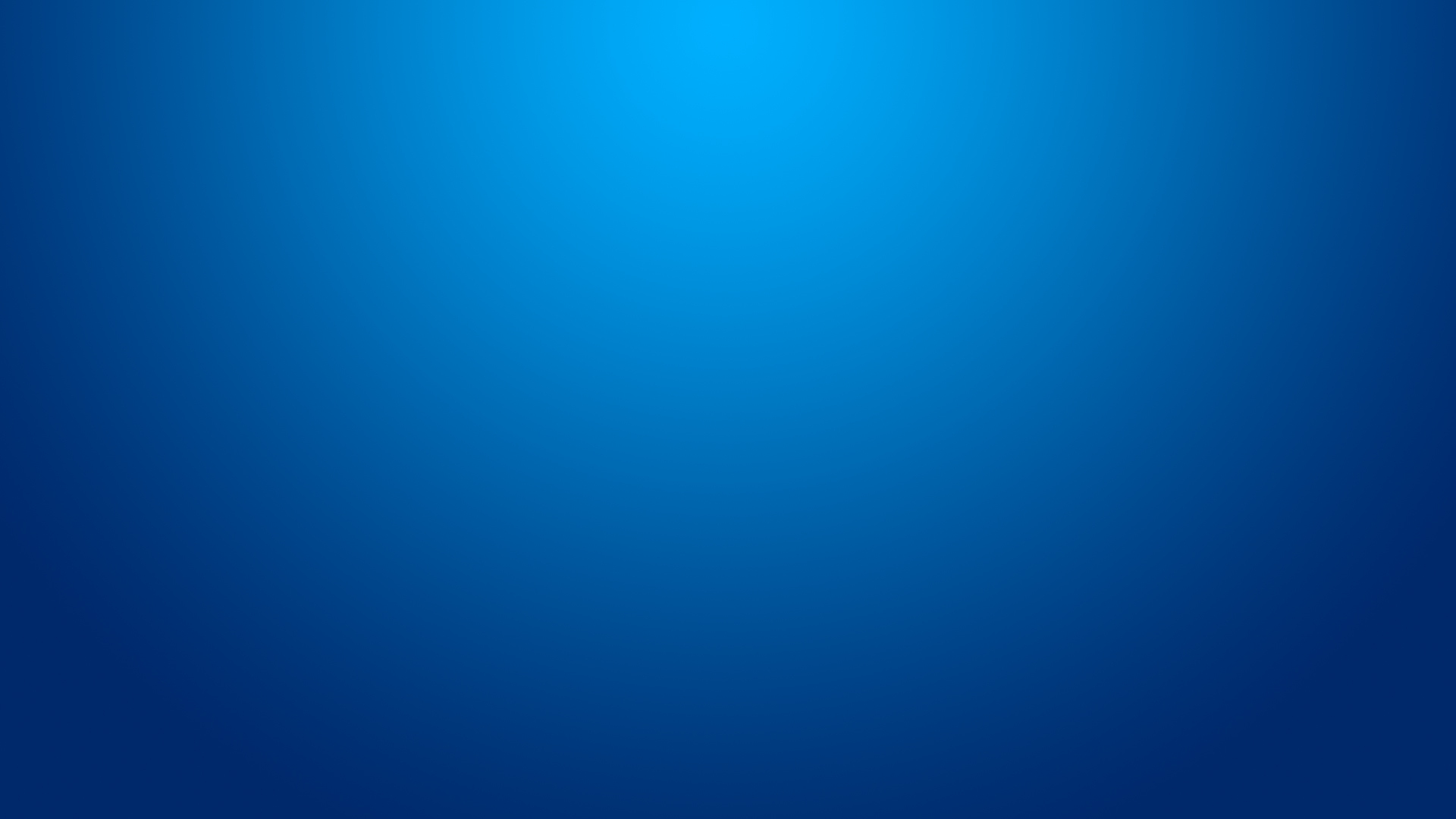 Официальная публичная страница в социальной сети «ВКОНТАКТЕ»: vk.com/kir_molod_tvВидеохостинг «YouTube»: Первый молодежный каналОфициальный сайт районной газеты «Новая жизнь»: kirsmi.ru
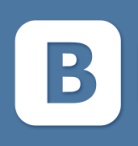 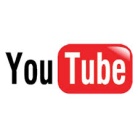 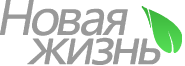 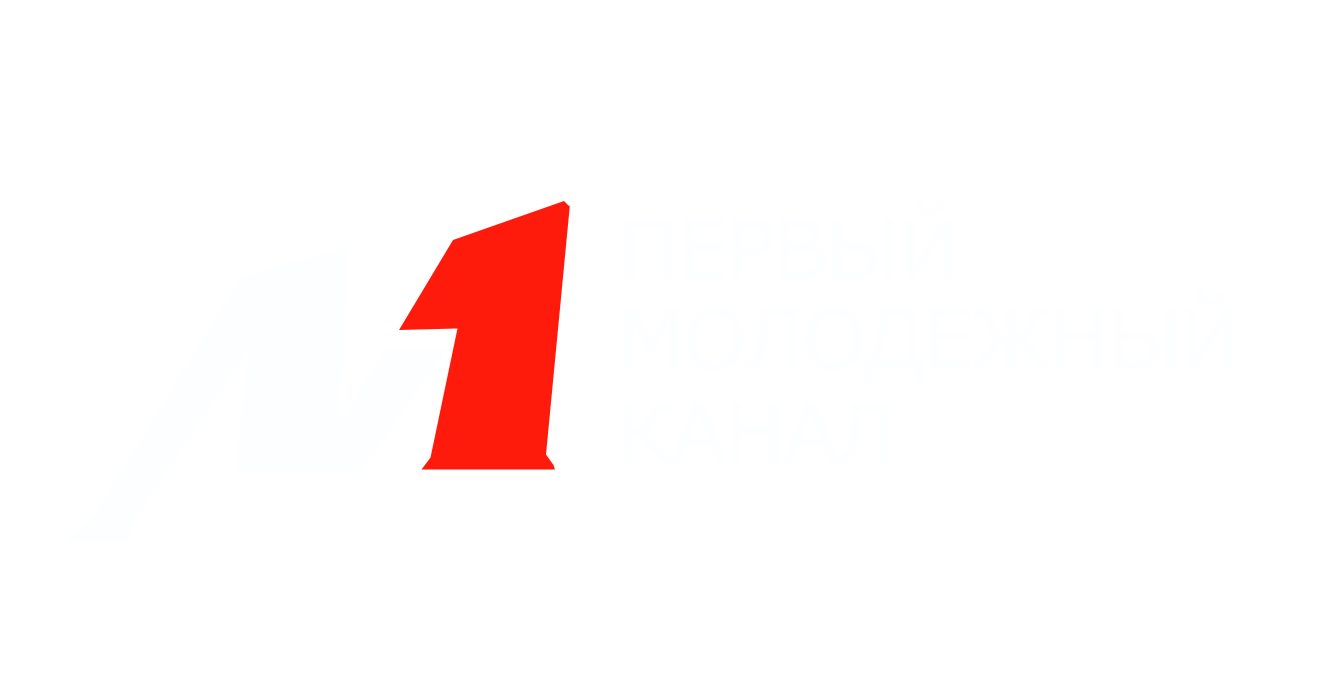 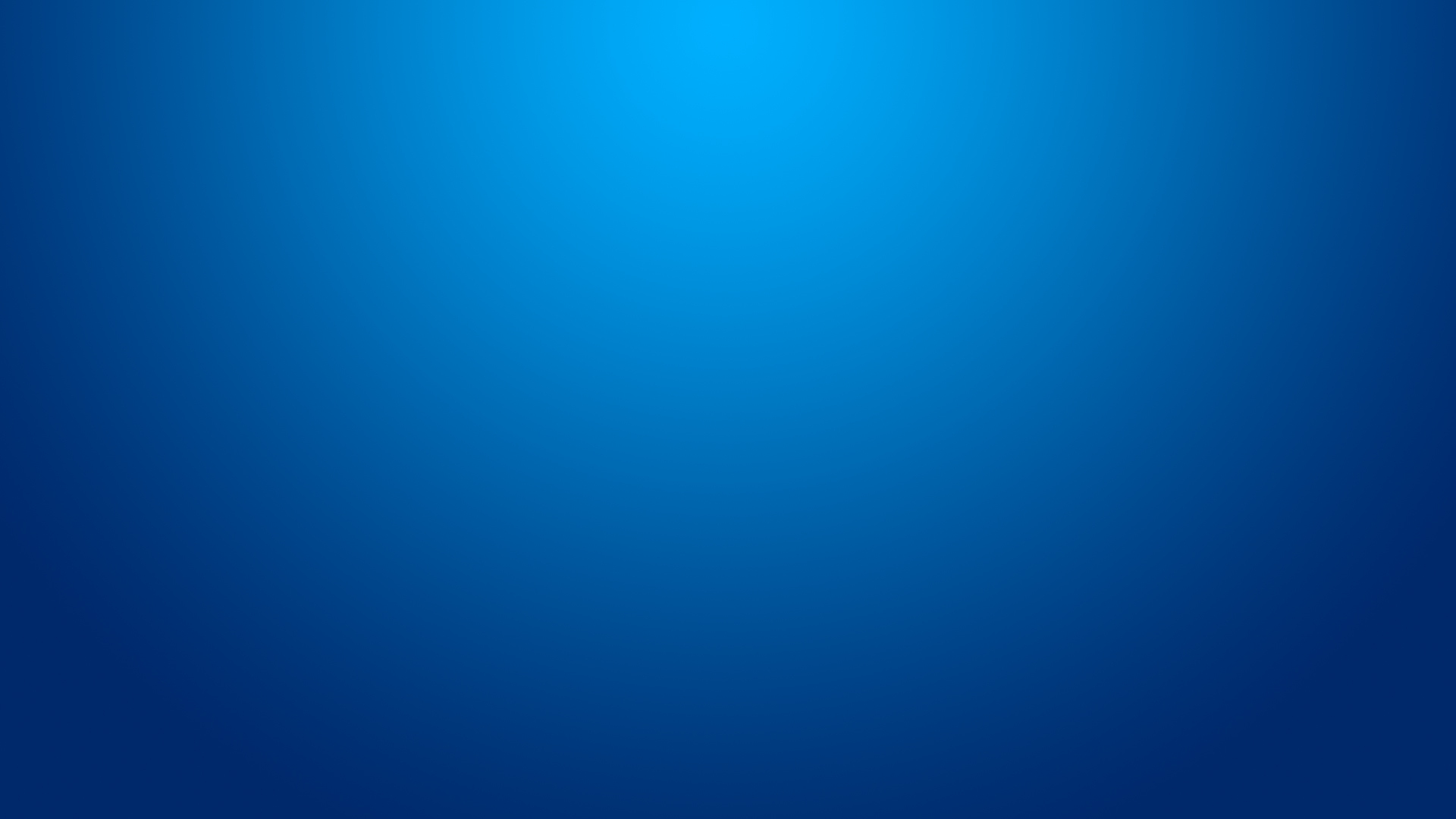 Детализированная смета расходовkirsmi.ru
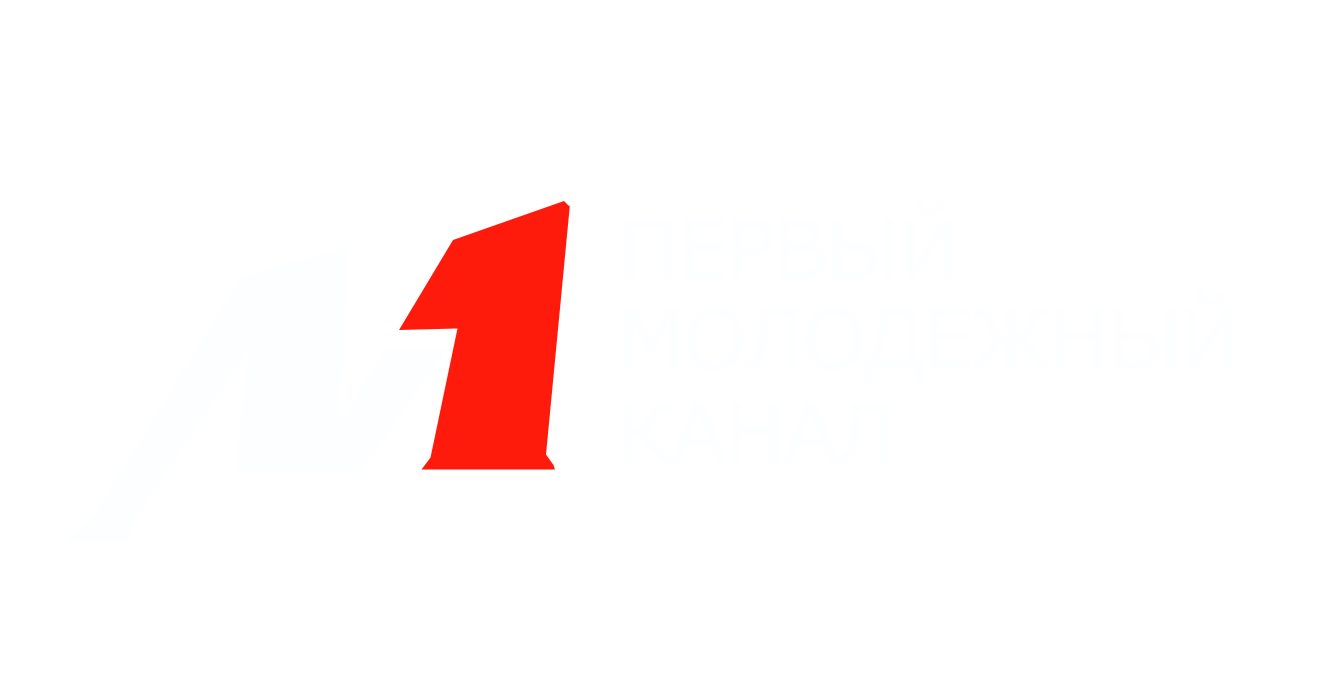